Freak the Mighty
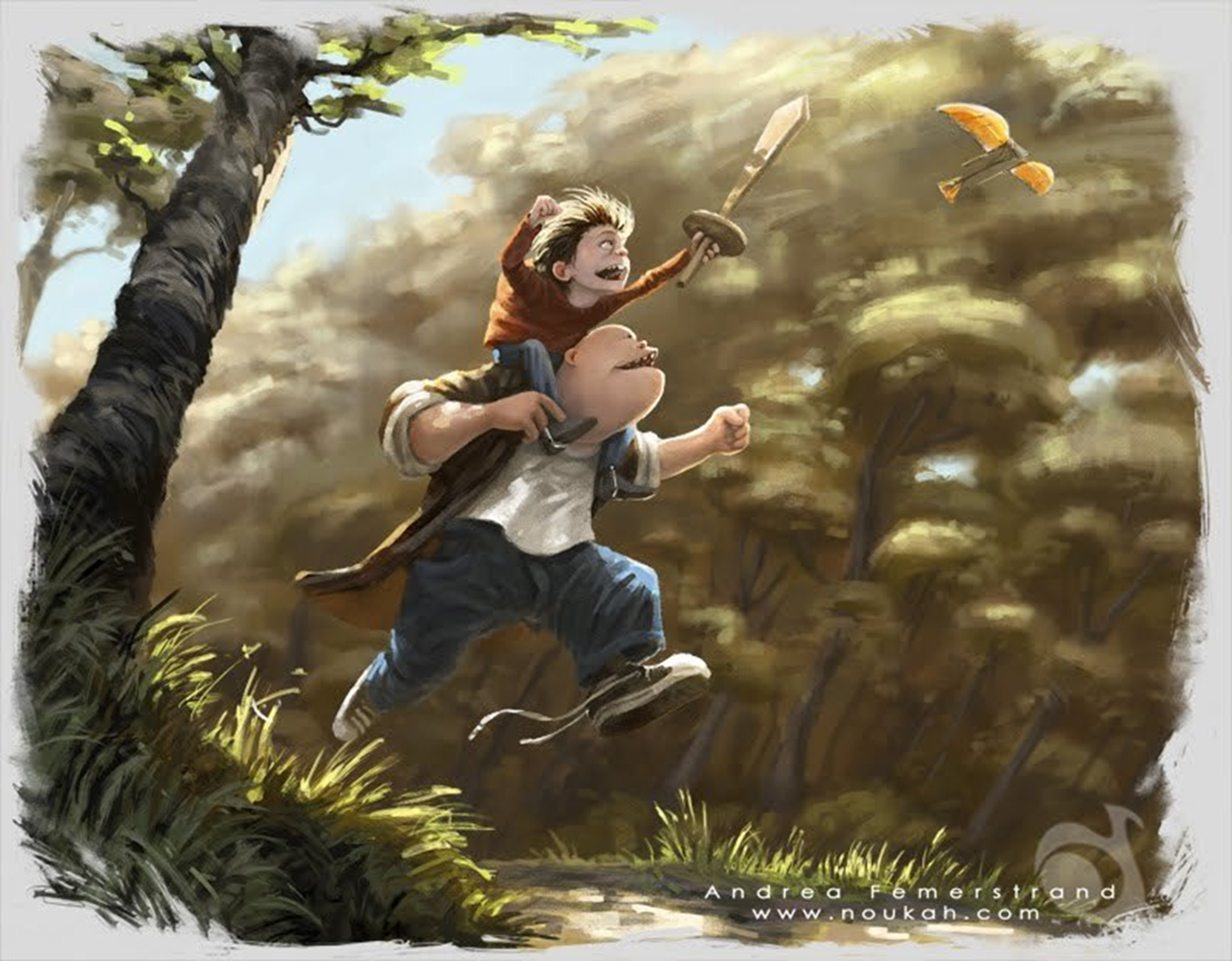 Vocabulary list  1
1. phony  -  adjective
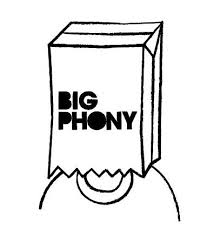 not genuine; giving a false impression
2.  glimpse –  noun
noun - a brief look
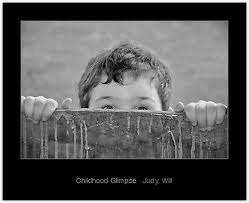 3. invincible - adjective
describes a person who can't be beaten
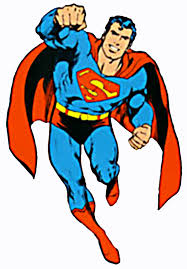 4. flimsy - adjective
weak; easily broken or torn
unconvincing (difficult to believe or accept)
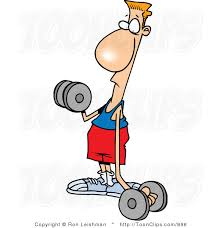 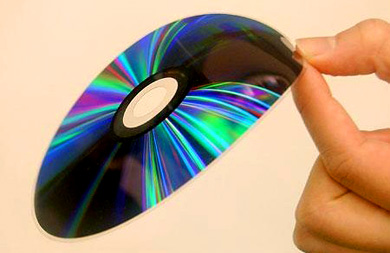 5.  propulsion - noun
the moving force behind something
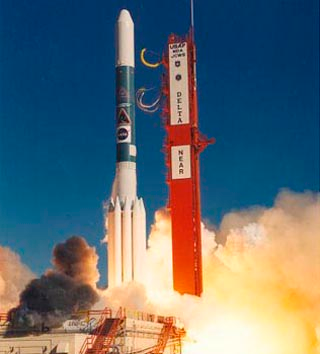 6. cretin - noun
an offensive term for someone considered unintelligent
7. demeanor - noun
outward behavior; the way someone acts
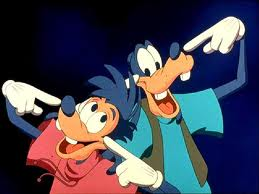 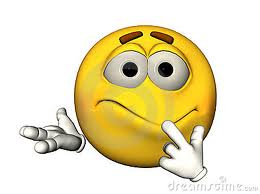 8. postulate - verb
to assume based on an argument or theory
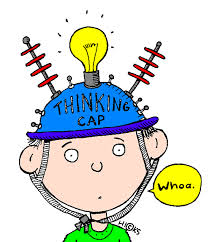 9. sophisticated - adjective
knowing a lot about the world; having fancy tastes and ideas
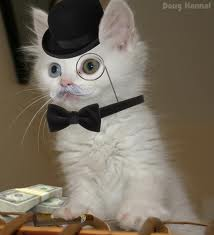 10. illiterate - adjective
not being able to read or write
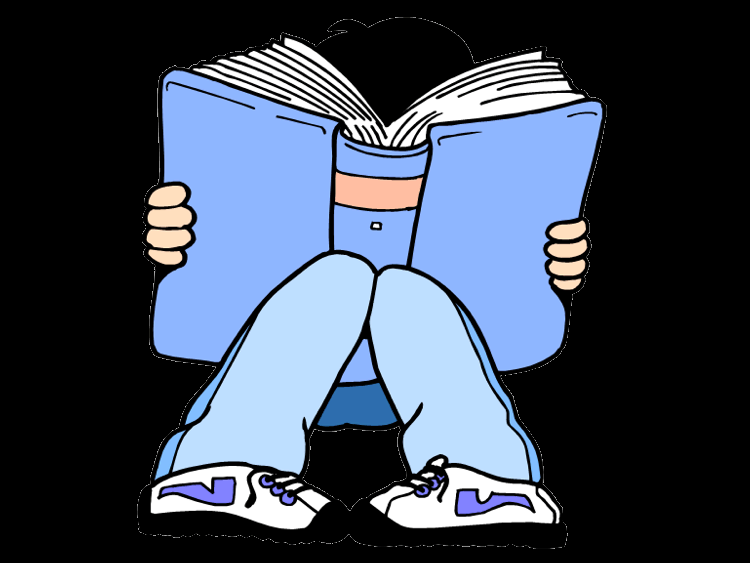 HOMEWORK
Choose 5 vocabulary words.
Draw or find a picture to illustrate the words.
Bring to class tomorrow.  A partner will guess the vocabulary word based on your illustration.
REVIEW SLIDES
1. phony  -  adjective
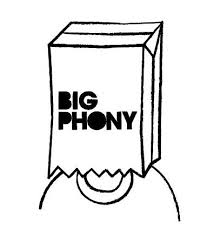 not genuine; giving a false impression
2.  glimpse – noun
a brief look
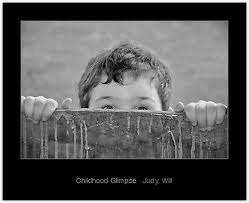 3. invincible - adjective
describes a person who can't be beaten
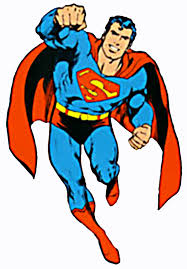 4. flimsy - adjective
weak; easily broken or torn
unconvincing (difficult to believe or accept)
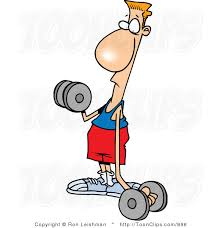 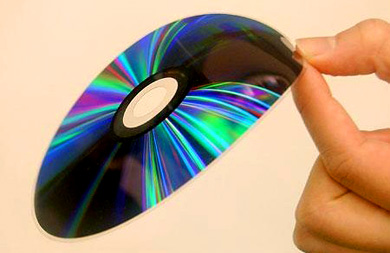 5.  propulsion - noun
the moving force behind something
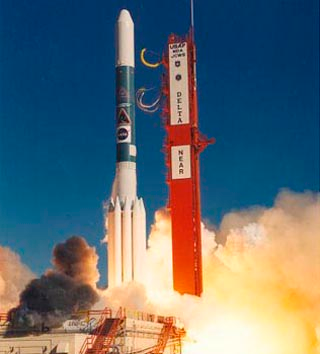 6. cretin - noun
an offensive term for someone considered unintelligent
7. demeanor - noun
outward behavior; the way someone acts
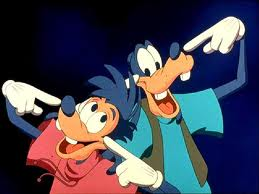 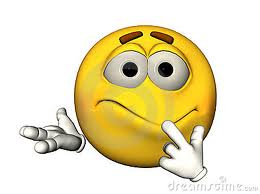 8. postulate - verb
to assume based on an argument or theory
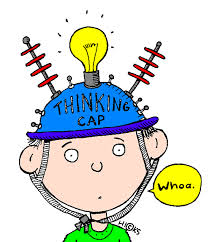 9. sophisticated - adjective
knowing a lot about the world; having fancy tastes and ideas
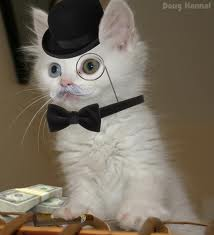 10. illiterate - adjective
not being able to read or write
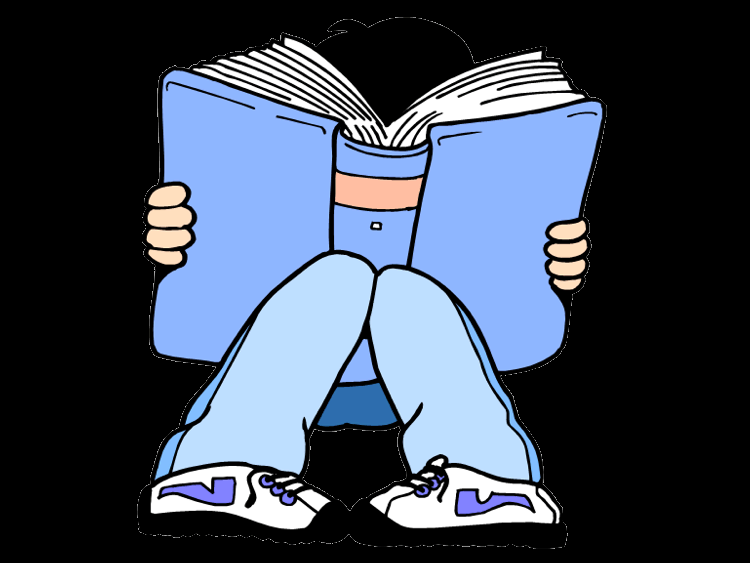